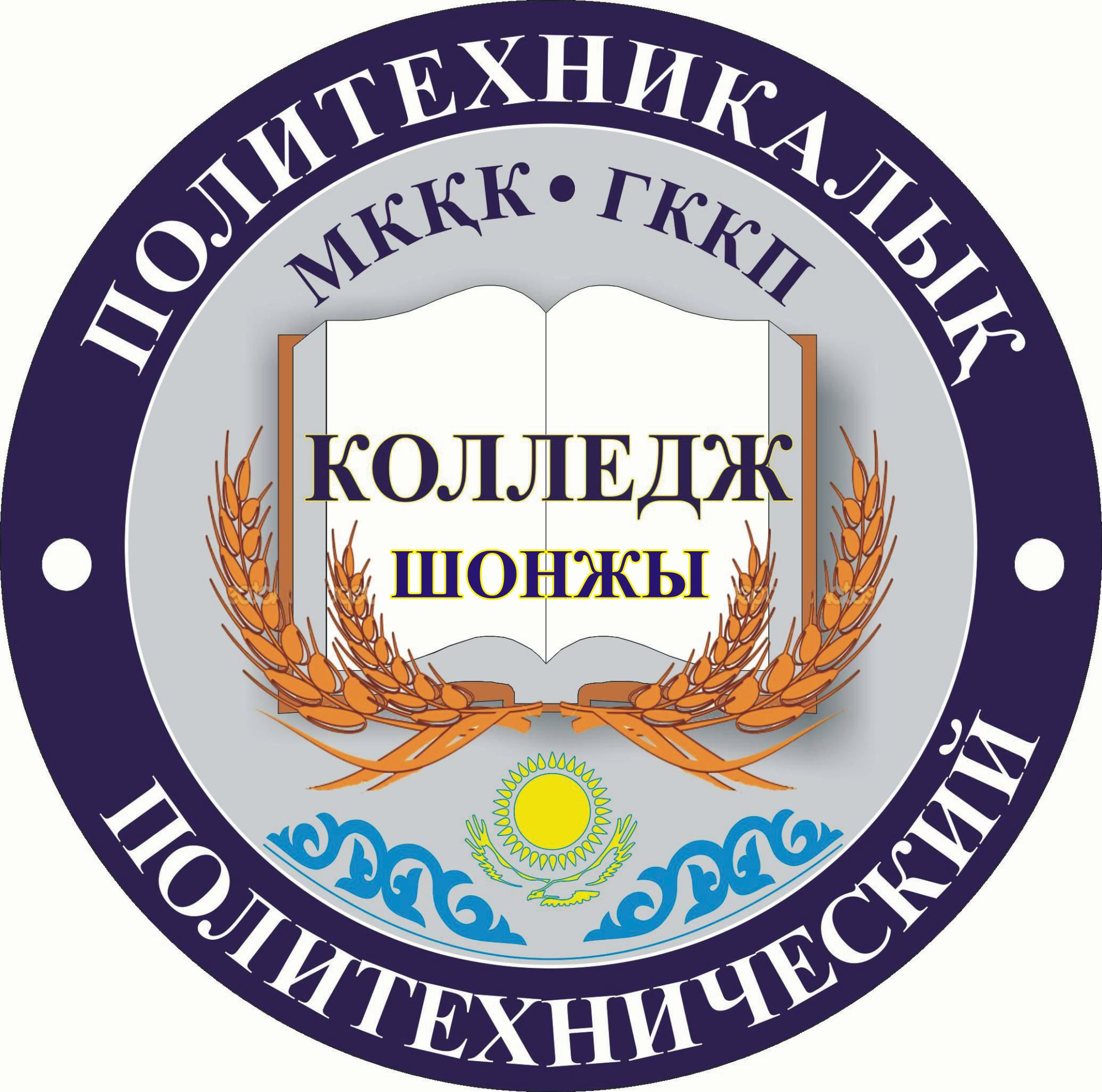 “Шонжы политехникалық колледжі” 
мемлекеттік 
коммуналдық қазыналық кәсіпорын
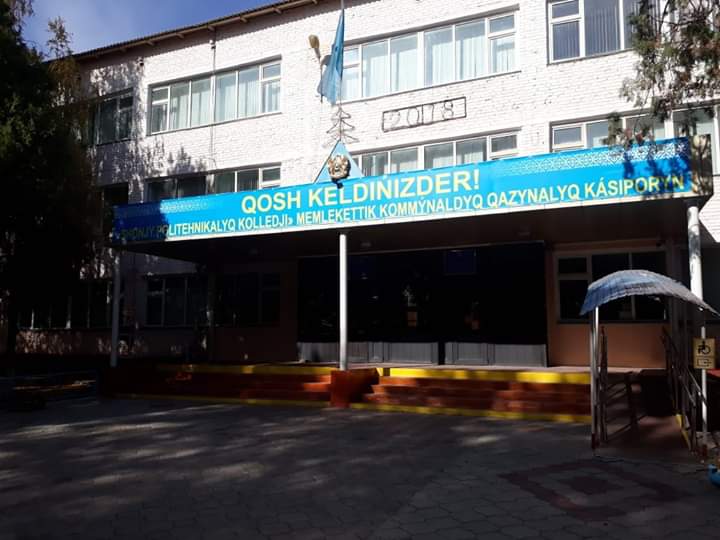 Қазақстан Республикасы Білім және ғылым министрінің    2017 жылғы 27 шілдедегі №355 бұйрығы басшылыққа алынып, колледжде Қамқоршылық кеңесі құрылдыМақсаты: білім беру ұйымына қолдау жасау
Міндеттері:
Білім беру ұйымдарының білім алушылары мен тәрбиеленушілерінің құқықтарының сақталуына, сонымен қатар білім беру мекемесінің шотына түсетін қайырымдылық көмектің жұмсалуына қоғамдық бақылауды жүзеге асыру;

Білім беру ұйымының жарғысына өзгерістер немесе толықтырулар енгізу туралы ұсыныстар әзірлеу;

Қазақстандық азаматтардың отбасына жетім және ата-анасының қамқорлығынсыз қалған балаларды орналастыру мәселелері жөнінде шараларды жетілдіру бойынша 
    ұсыныстар әзірлеу т.б.
Қамқоршылық кеңесінің құрамы:
Төрағасы: Амангельды Муслим - «КАЗРосАгро» ЖШС-нің бастығы 

Комиссия мүшелері:
Абдуманап Аблахаевич-«Ұйғыр Су құбыры» МКК-ның бастығы
Туглукова Сумбат- «Nur Otan» партиясы аудандық филиалының сарапшысы
Камердинова Дилбирим-кәсіпкер
Бакиев Батор-кәсіпкер
Болатұлы Эльдар-Аудандық ПБ-нің полиция аға лейтенанты
Зайнидинов Савутжан Рахимтуллаевич-кәсіпкер
Сулейменов Бекжан Нусупович -ата-ана
Иманязова Салтанат Сериковна - ата-ана
Қамқоршылық кеңесінің отырысы
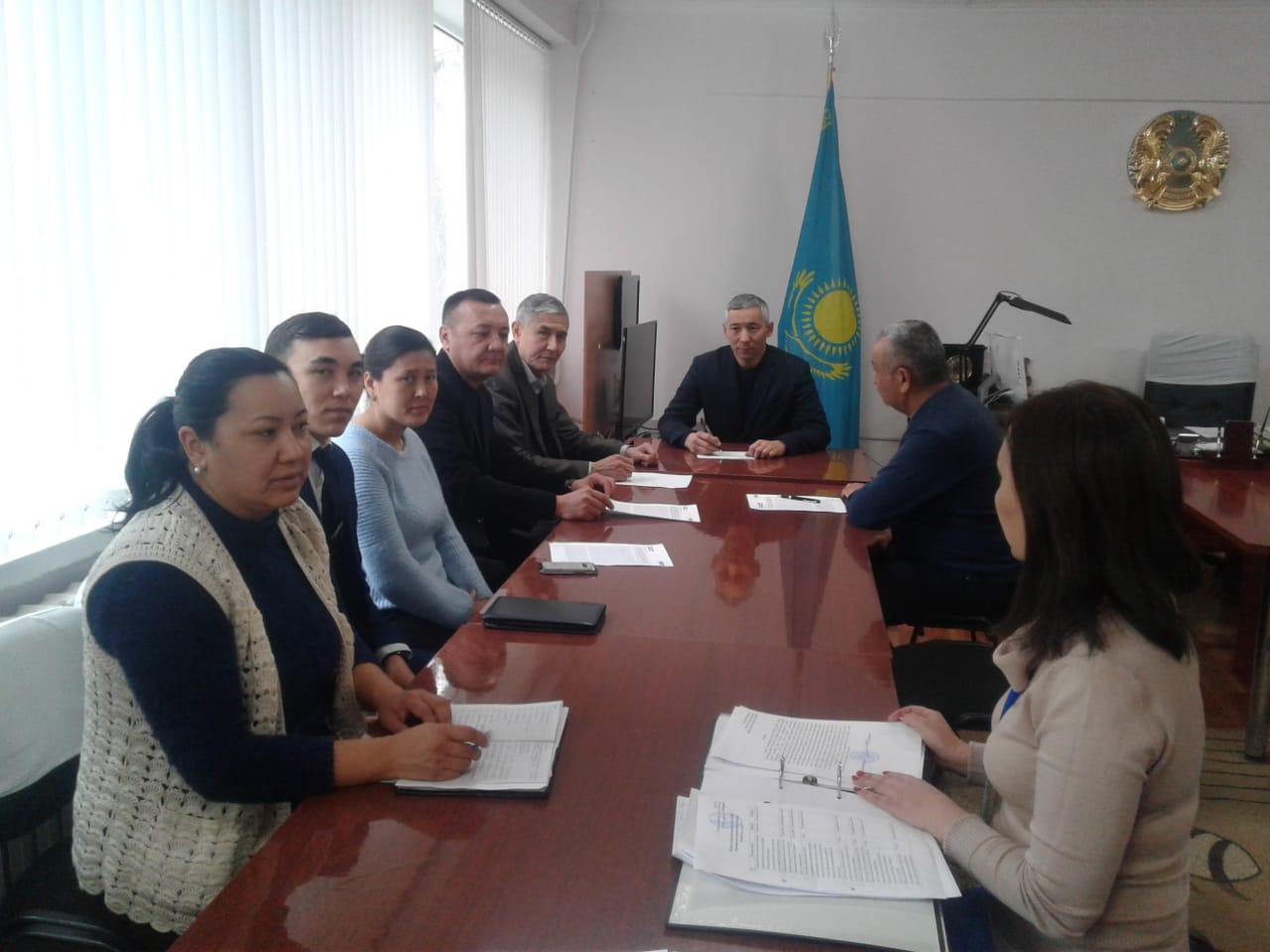 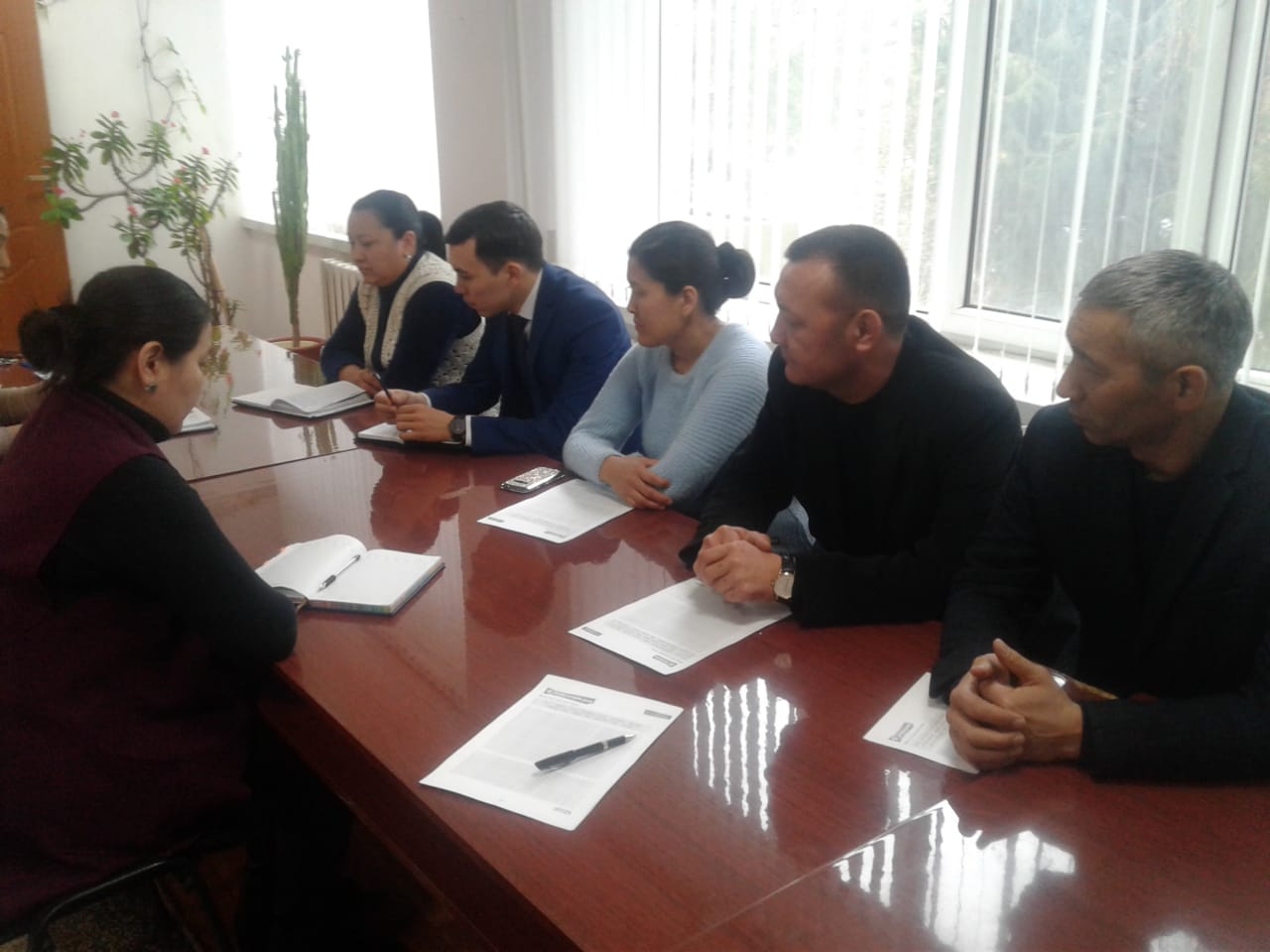 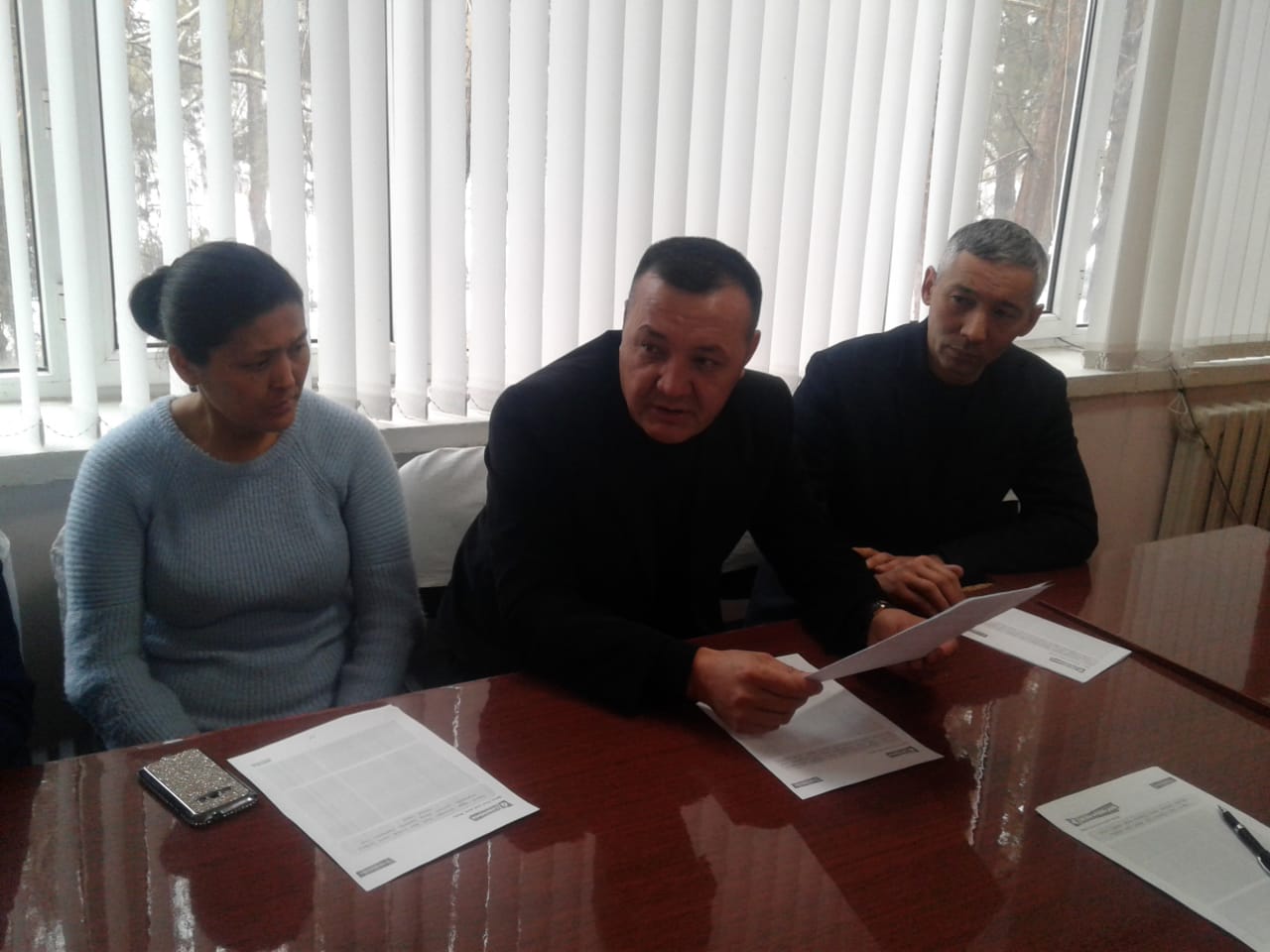 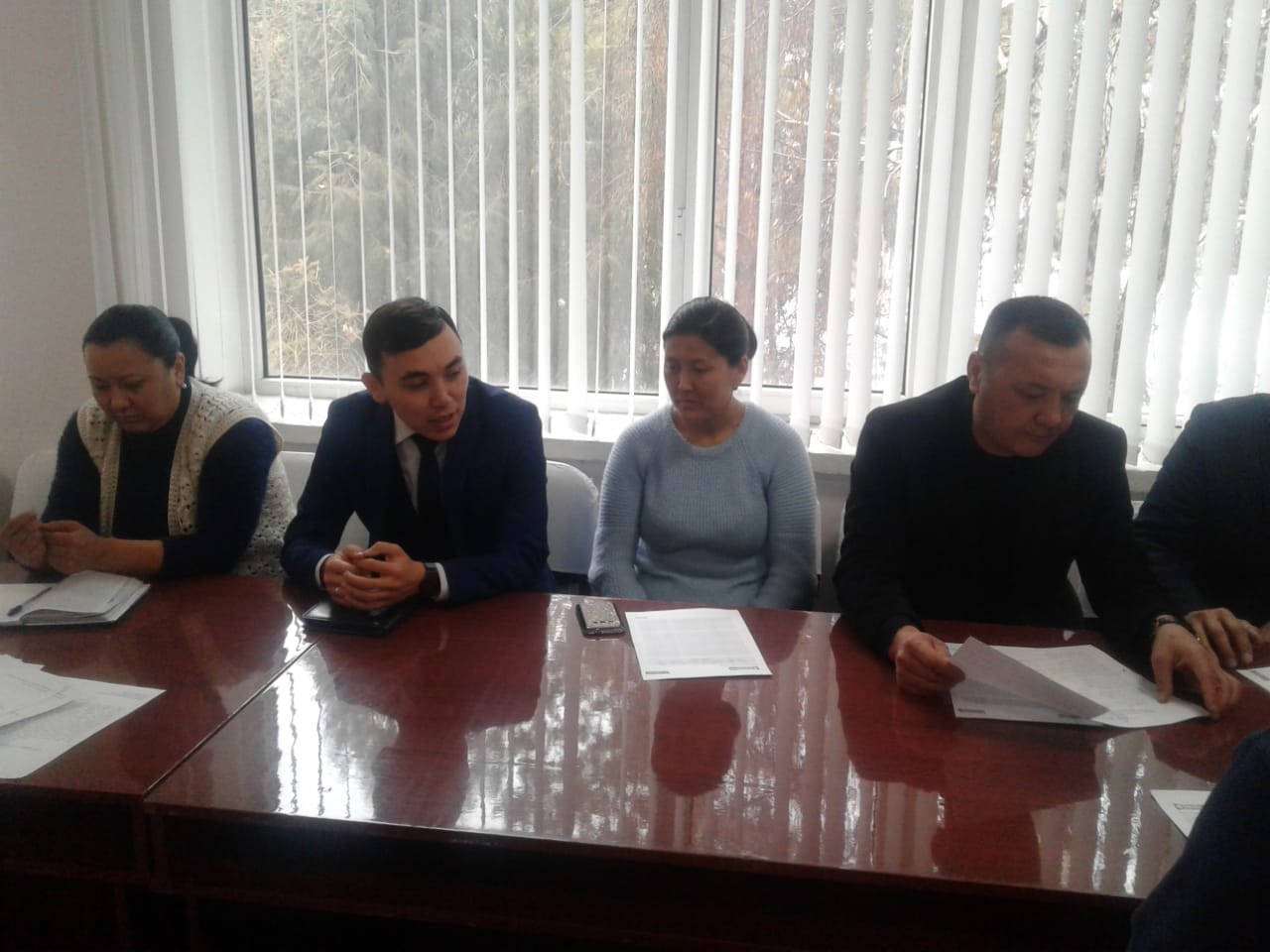 Ата-аналармен жұмыс
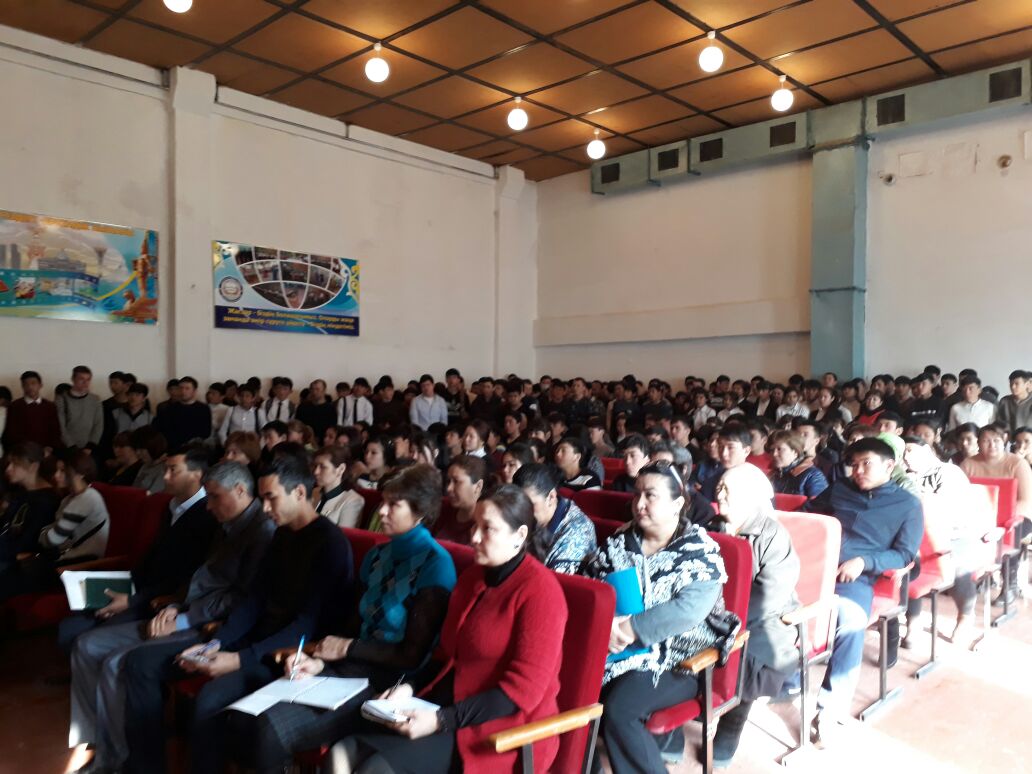 Қамқоршылық кеңес мүшелерінің жастарға қолдау көрсетуі
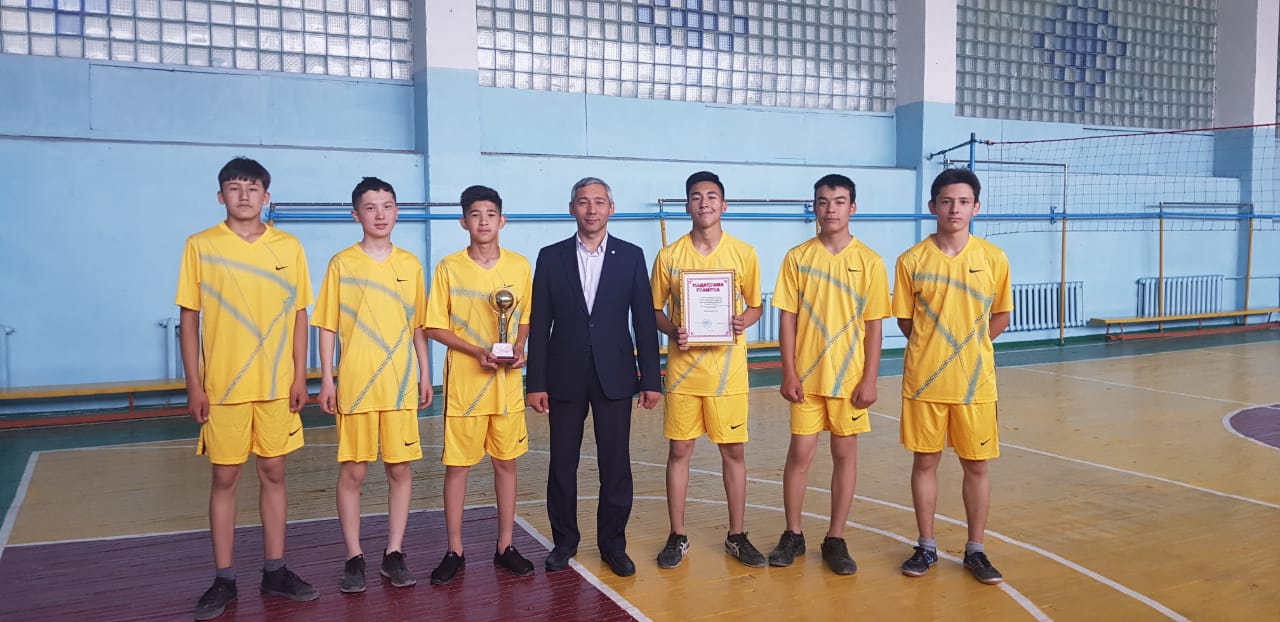 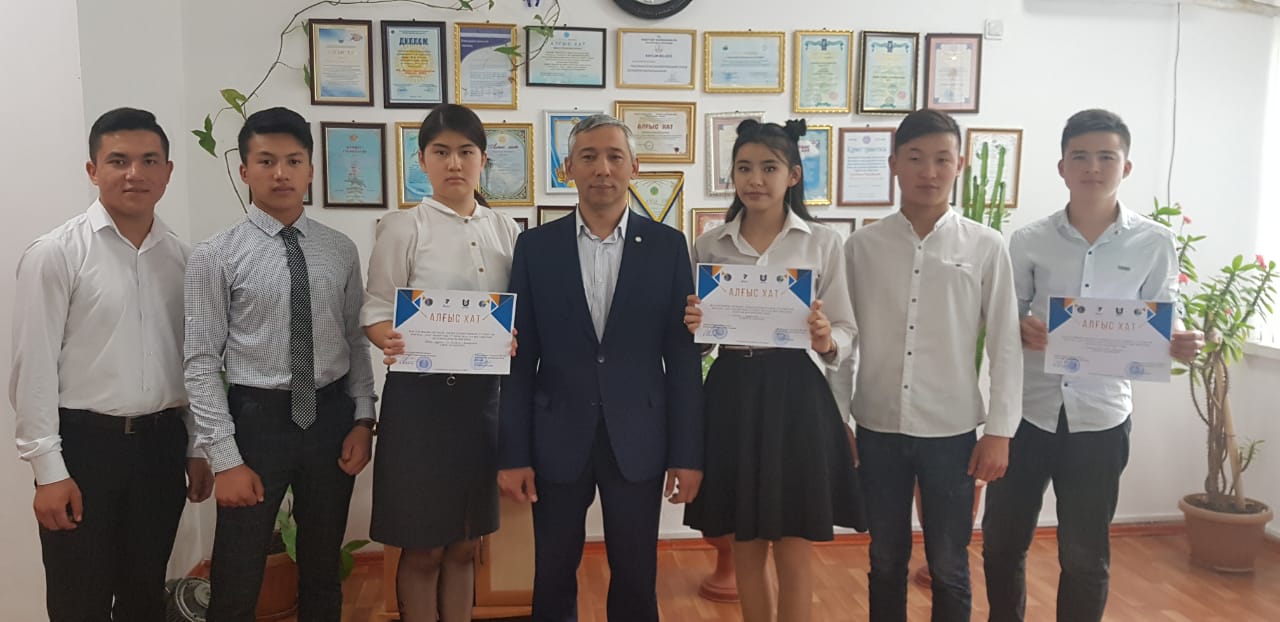 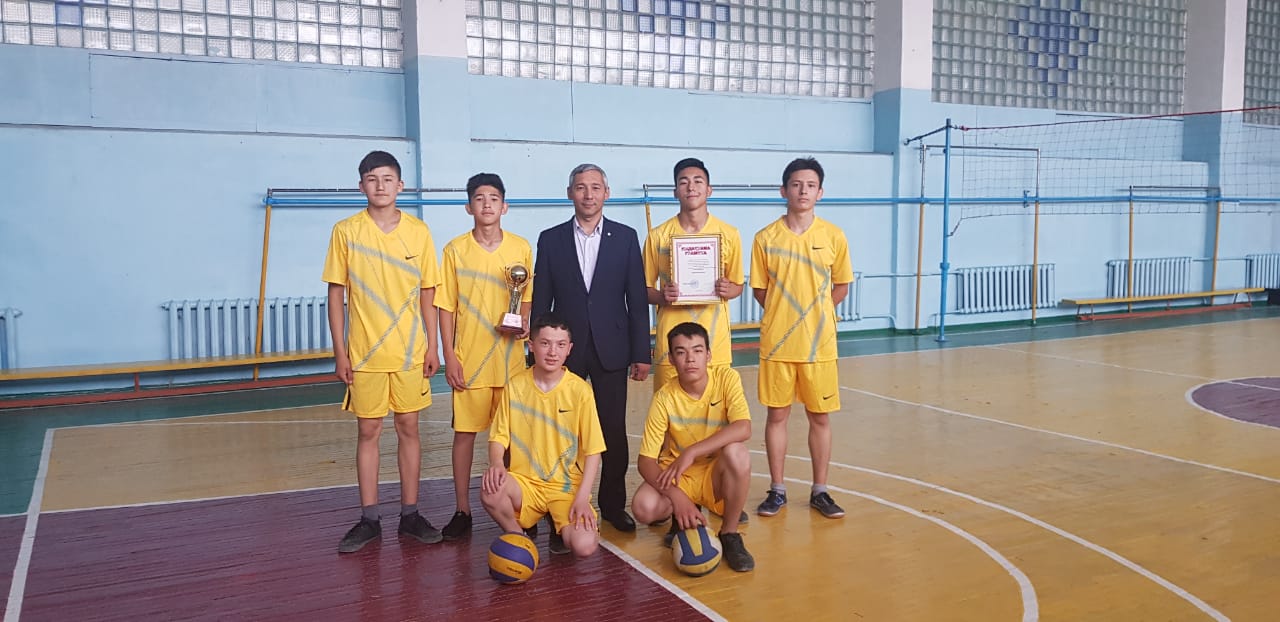 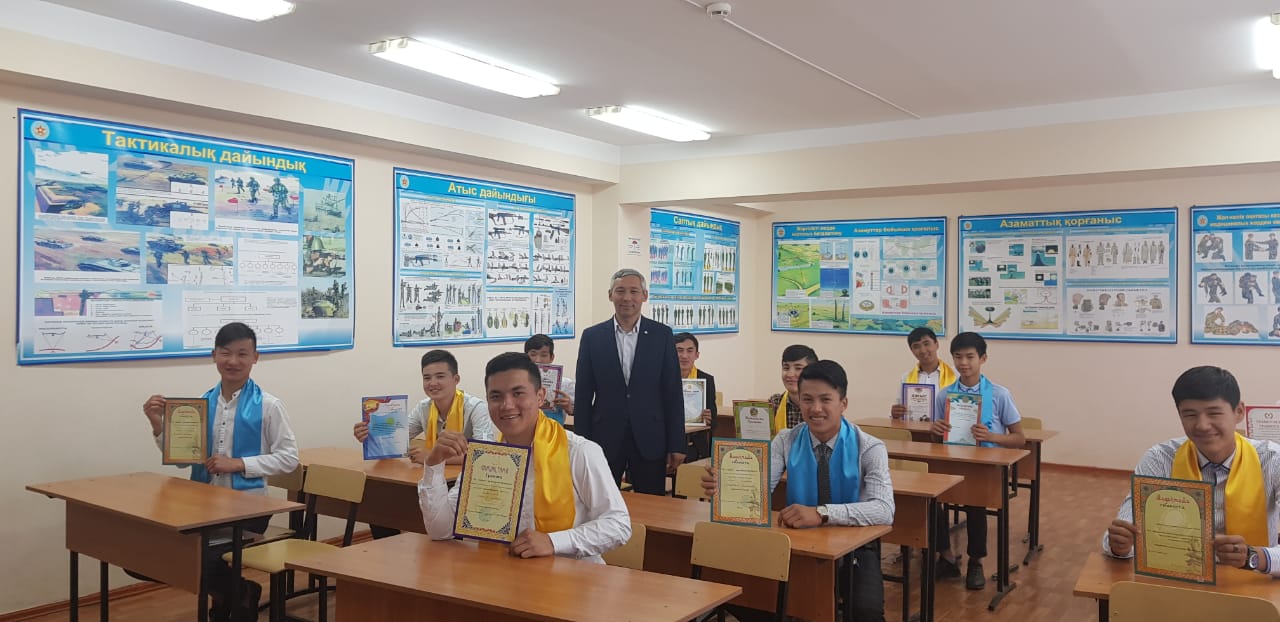 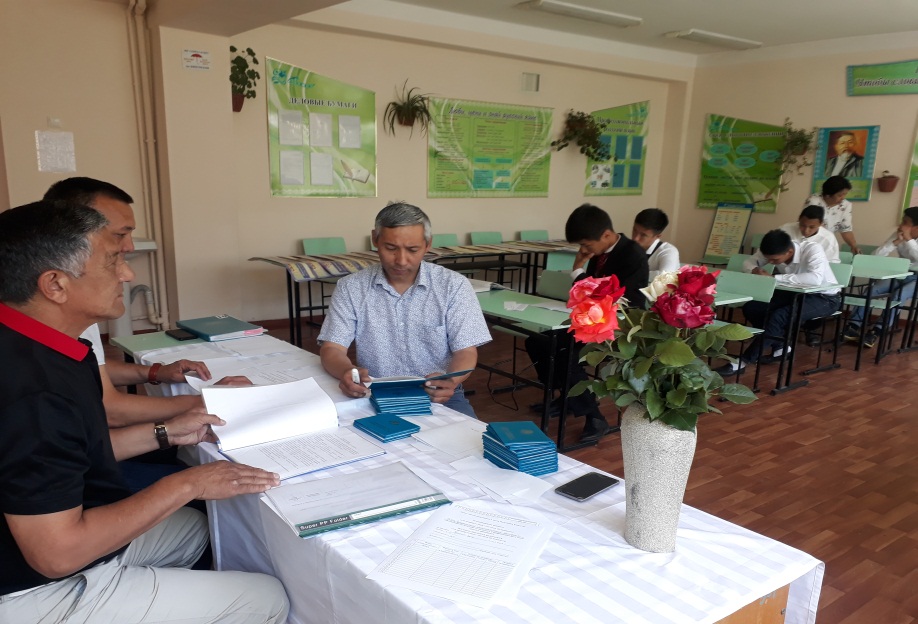 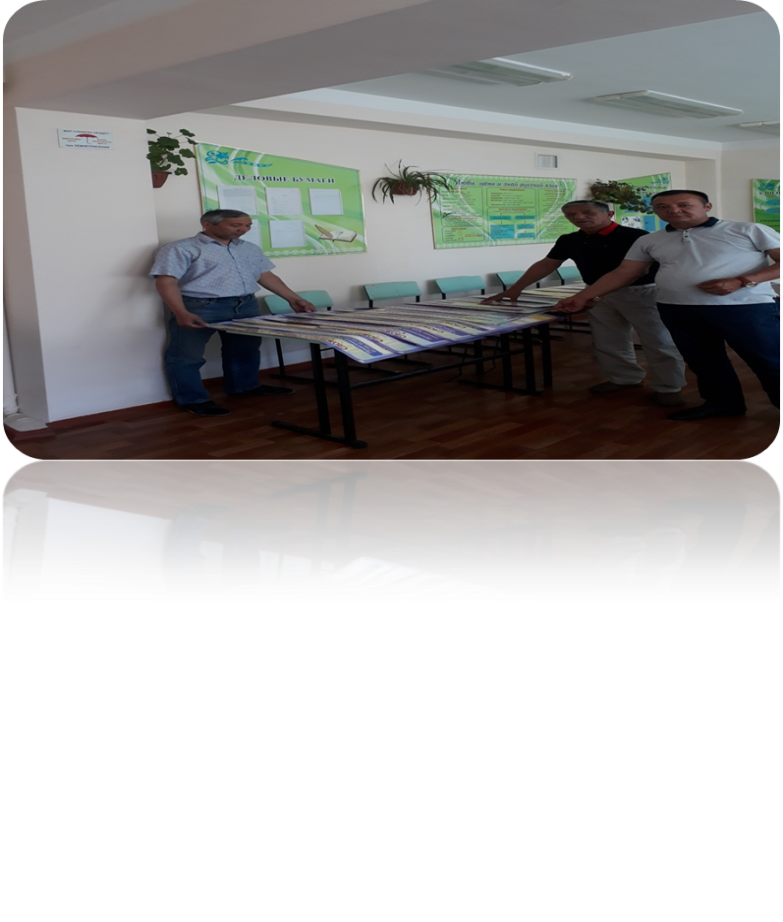 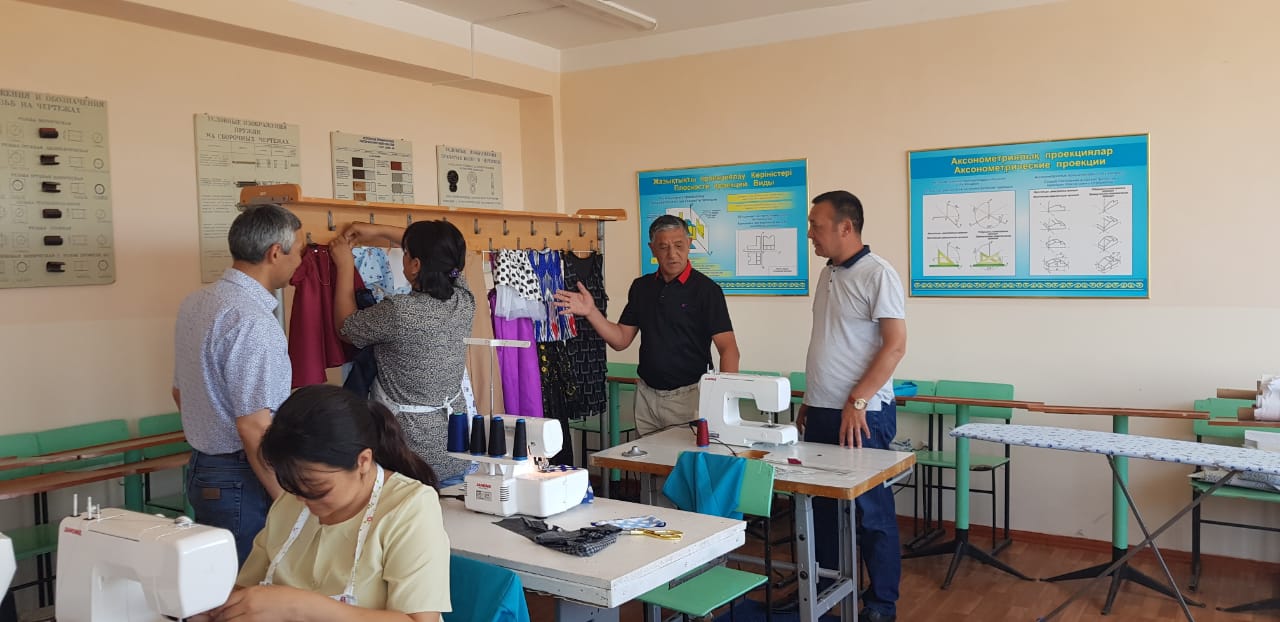 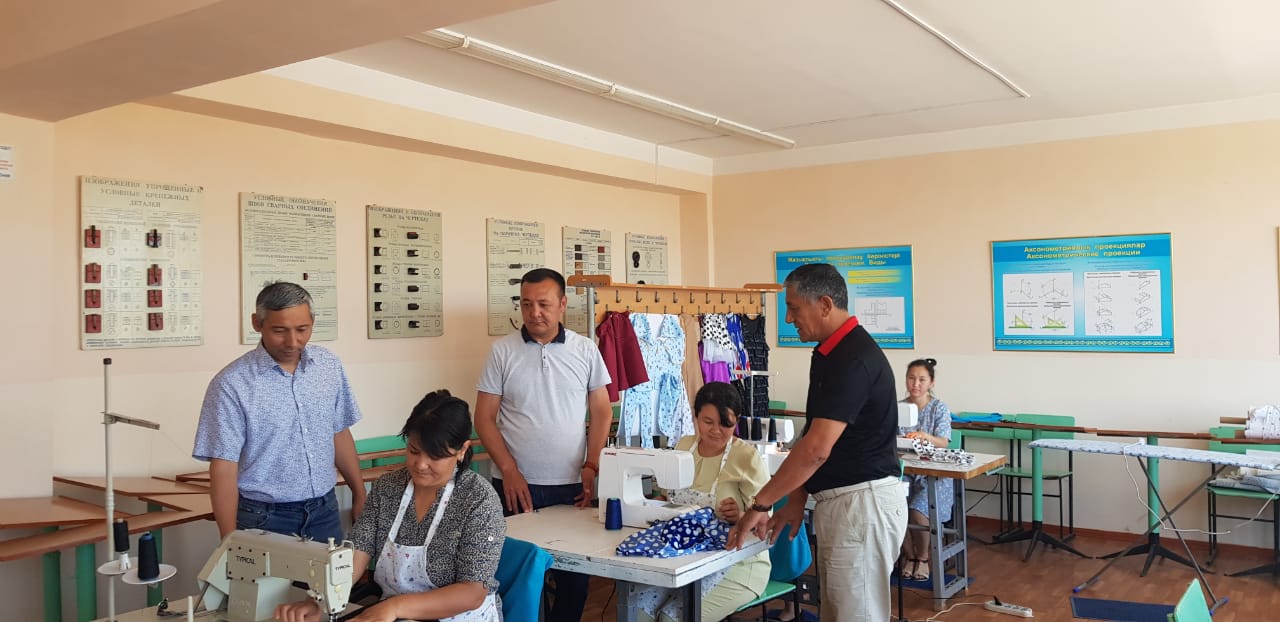 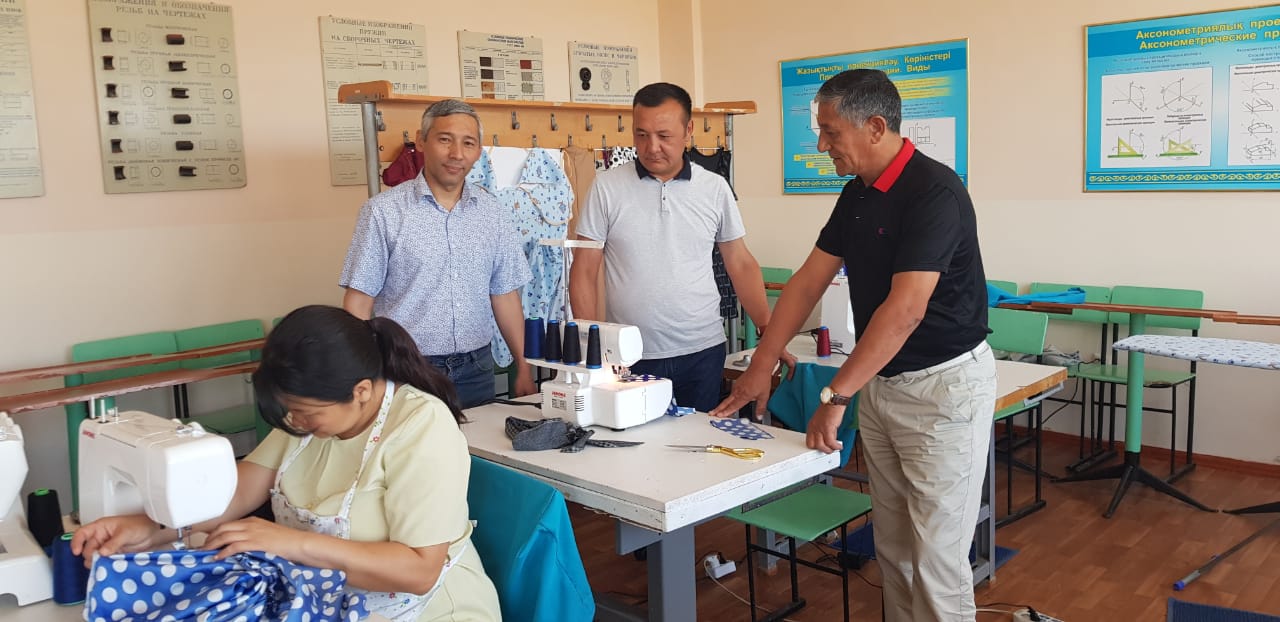 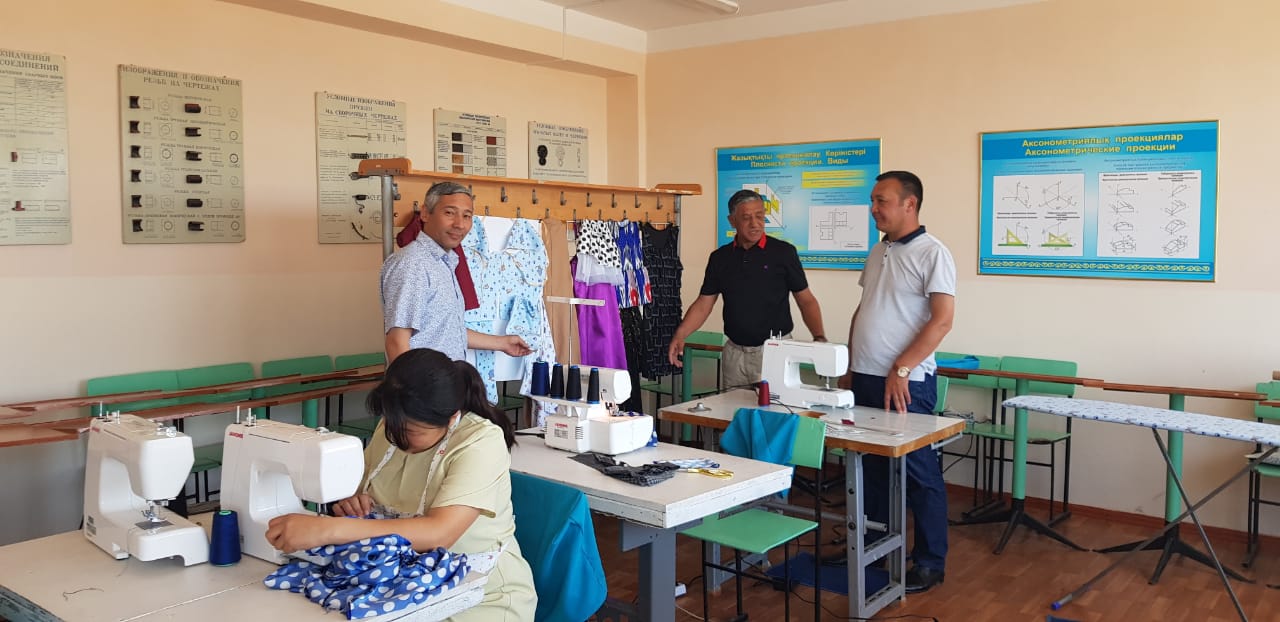 Адам өміріндегі игі істердің бірі – қамқорлық жасау
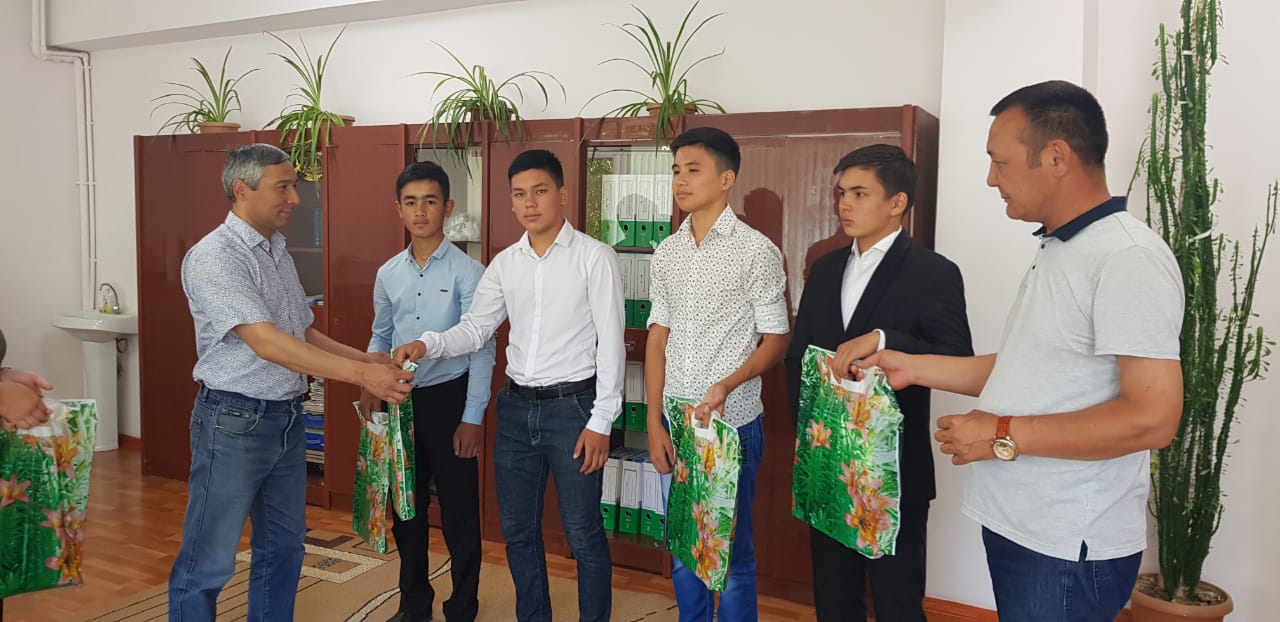 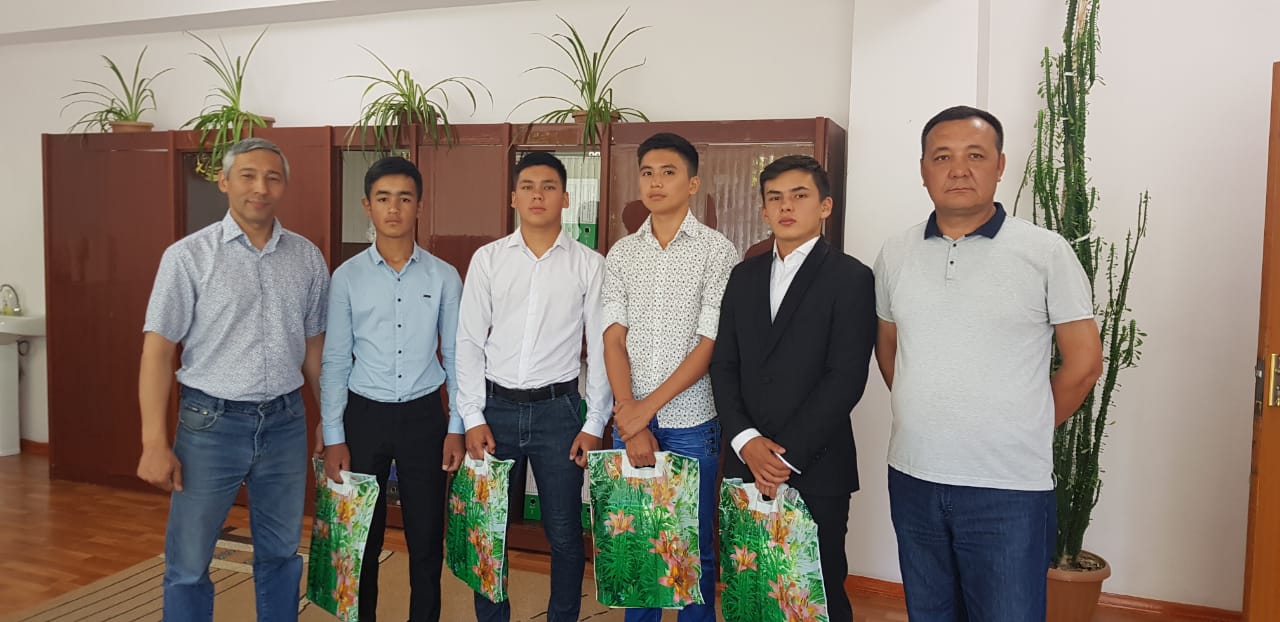 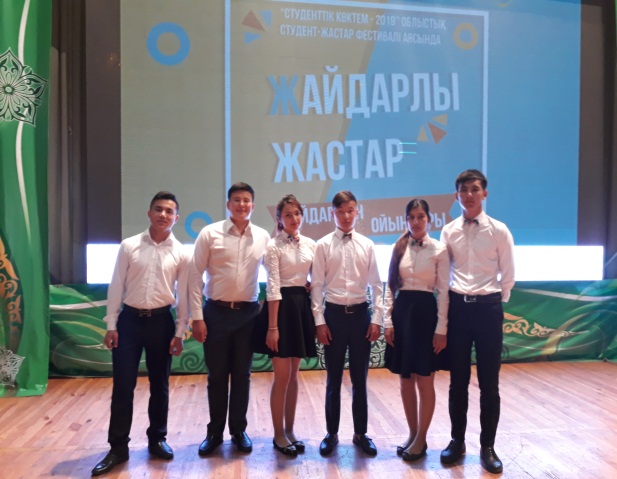 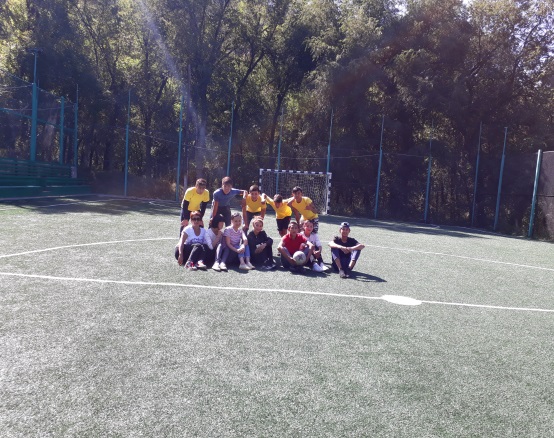 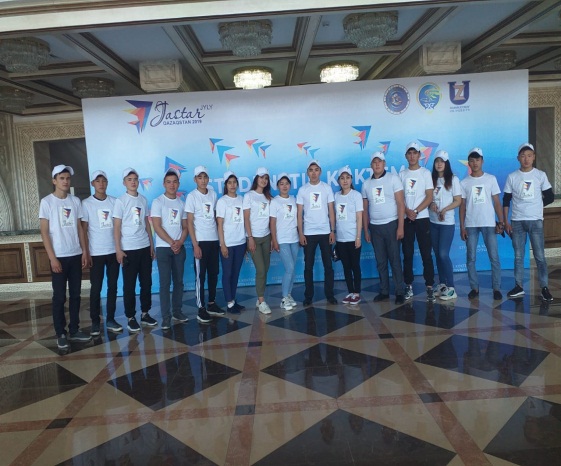 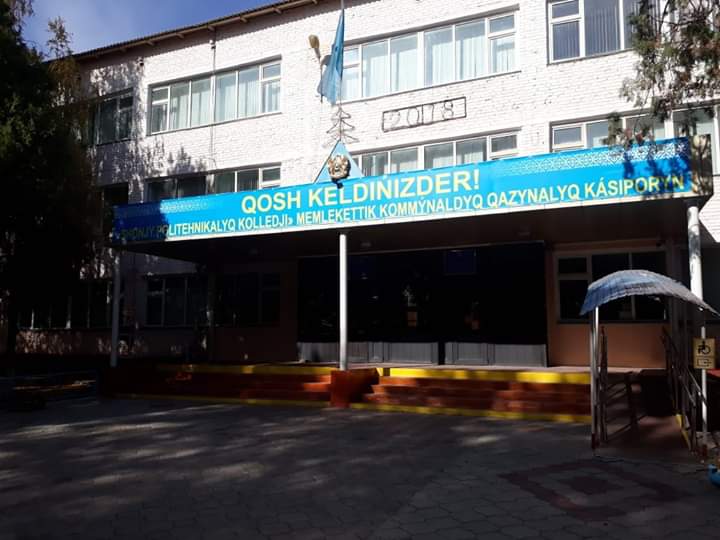 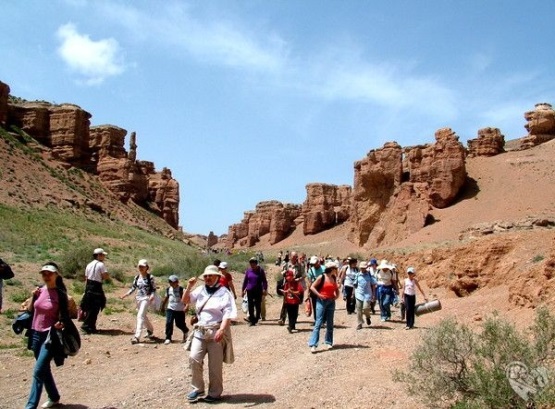 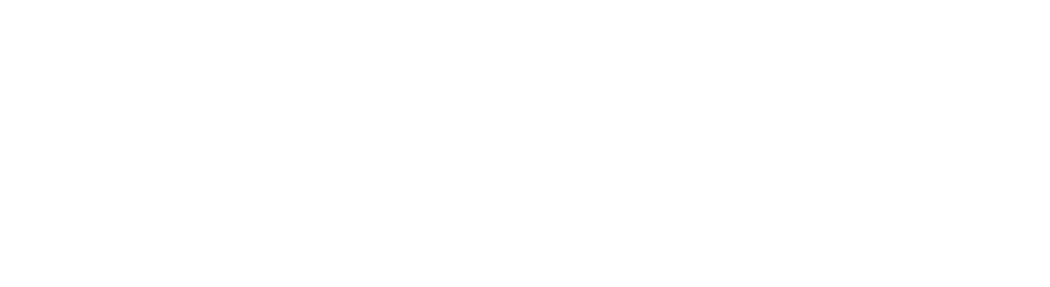 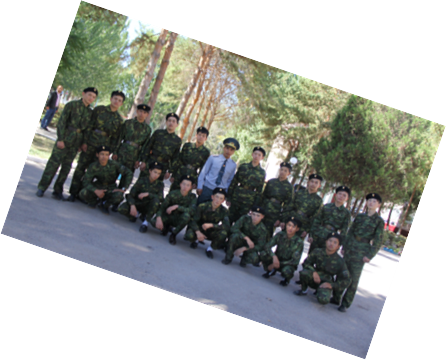 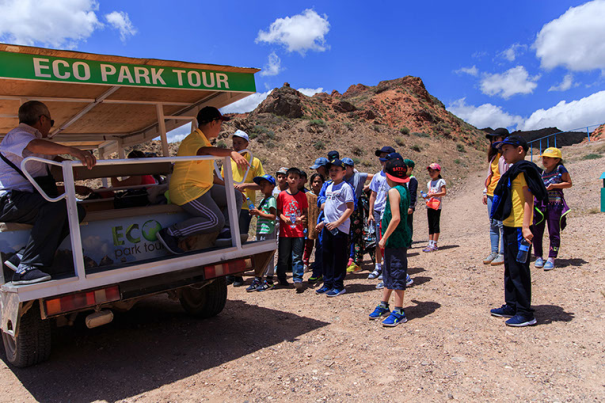 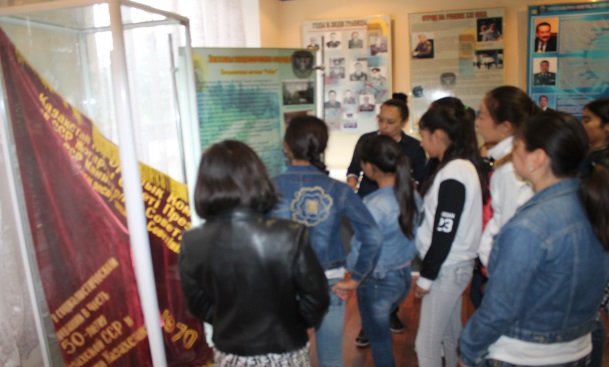 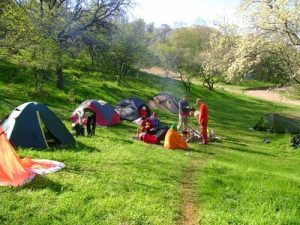